Simulation
Each person received a poker card. 
The color and coat of the card signifies a specific identity in Country X. 

Spade Cards are Muslim and live largely in the Eastern part of the country. They are split between two ethnic groups.

Red-faced cards are Christian and are split among 4 major ethno-linguistic groups.
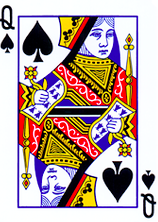 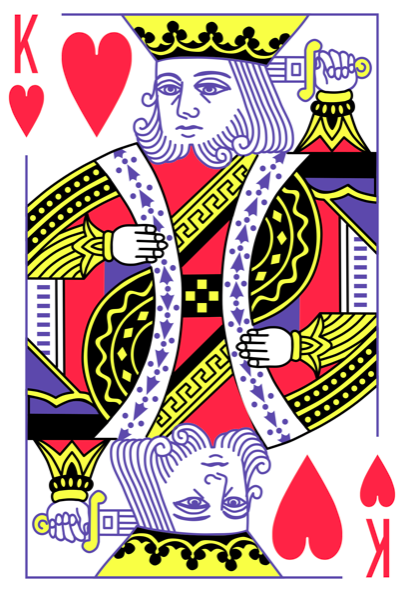 1
Ethnic Makeup
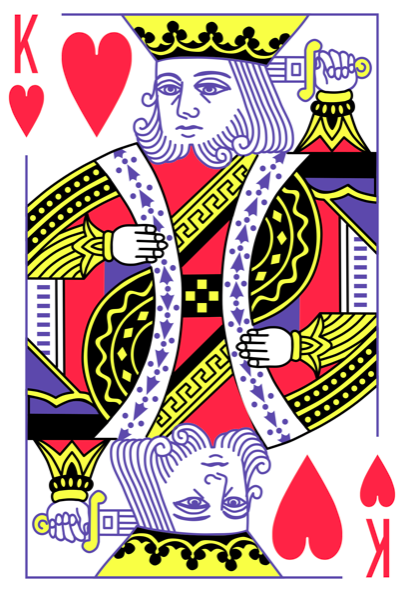 Group 1 makes up 37% of the population 

Group 2 makes up 29% of the population

Group 3 makes up 7% of the population

Group 4 makes up 6% of the population

Group 5 makes up 20% of the population

Group 6 makes up 2% of the population
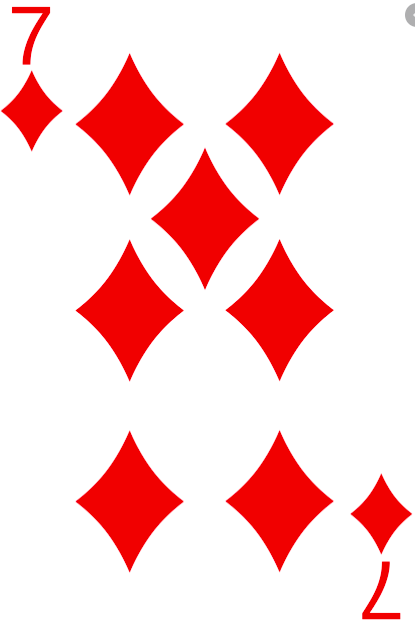 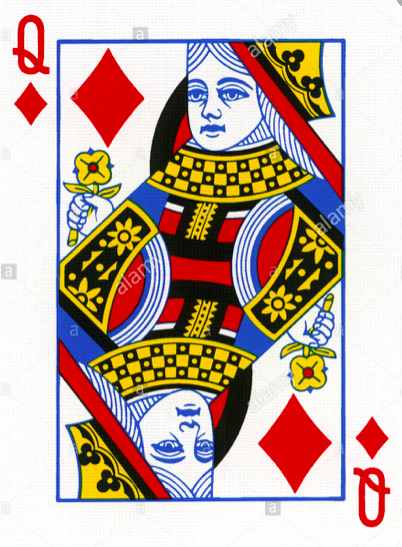 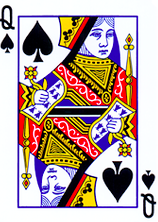 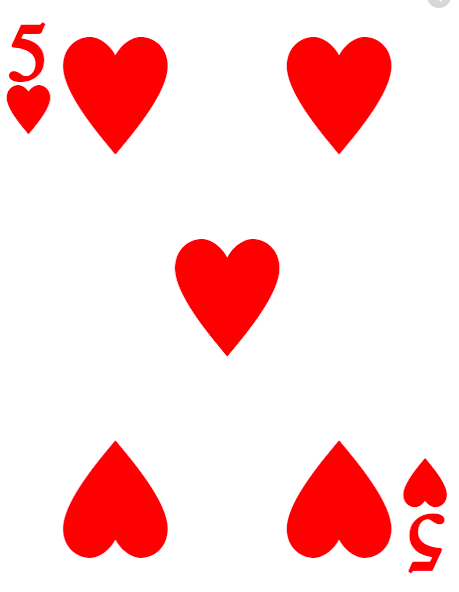 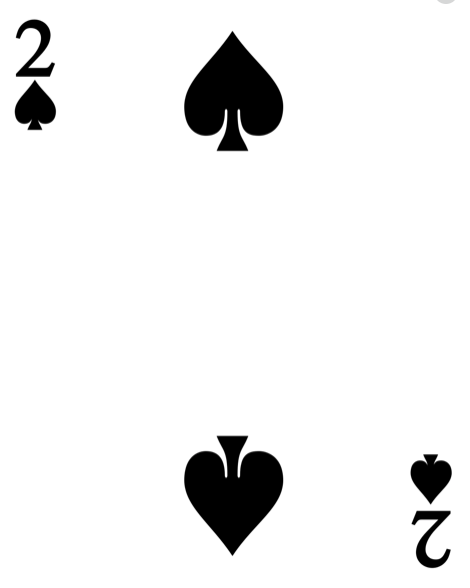 2
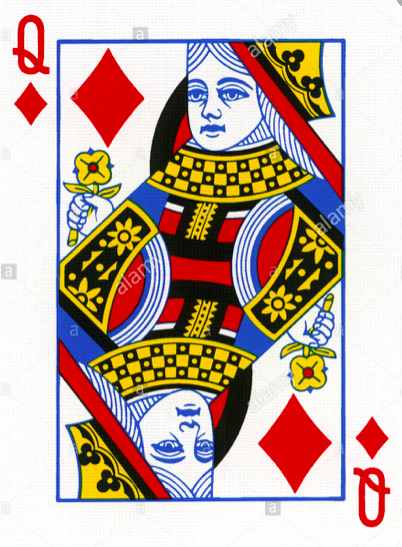 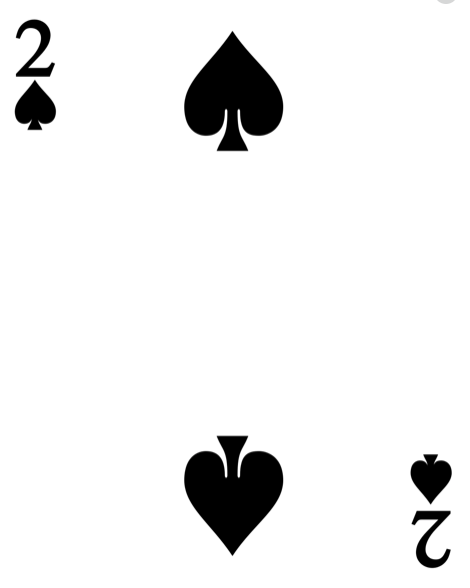 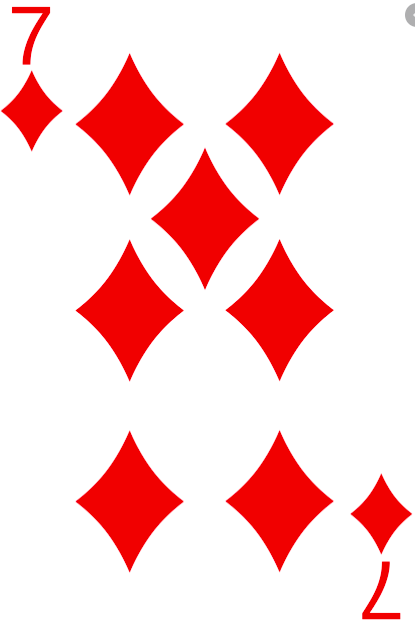 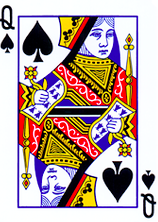 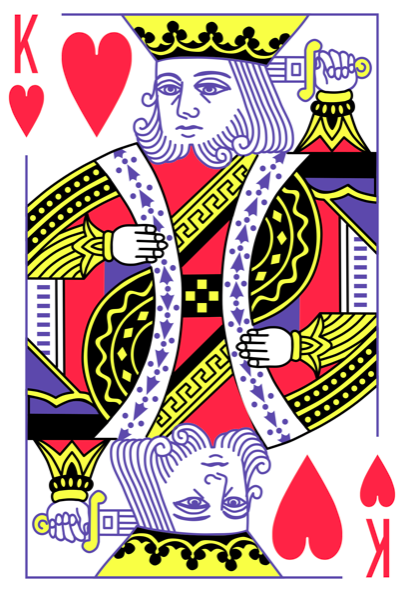 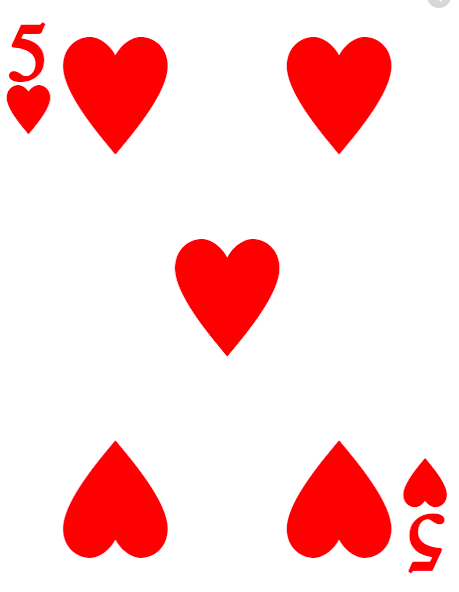 3